Computer Vision – TP2Frequency Space
Miguel Coimbra, Hélder Oliveira
Outline
Fourier Transform
Frequency Space
Spatial Convolution
Computer Vision - TP2 - Frequency Space
Topic: Fourier Transform
Fourier Transform
Frequency Space
Spatial Convolution
Computer Vision - TP2 - Frequency Space
How to Represent Signals?
Option 1: Taylor series represents any function using polynomials.



Polynomials are not the best - unstable and not very physically meaningful.

Easier to talk about “signals” in terms of its “frequencies”
    (how fast/often signals change, etc).
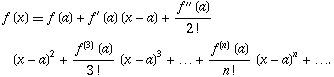 Computer Vision - TP2 - Frequency Space
Jean Baptiste Joseph Fourier (1768-1830)
Had a crazy idea (1807):
	Any periodic function can be rewritten as a weighted sum of Sines and Cosines of different frequencies. 
Don’t believe it?  
Neither did Lagrange, Laplace, Poisson and other big wigs
Not translated into English until 1878!
 But it’s true!
called Fourier Series
Possibly the greatest tool 
    used in Engineering
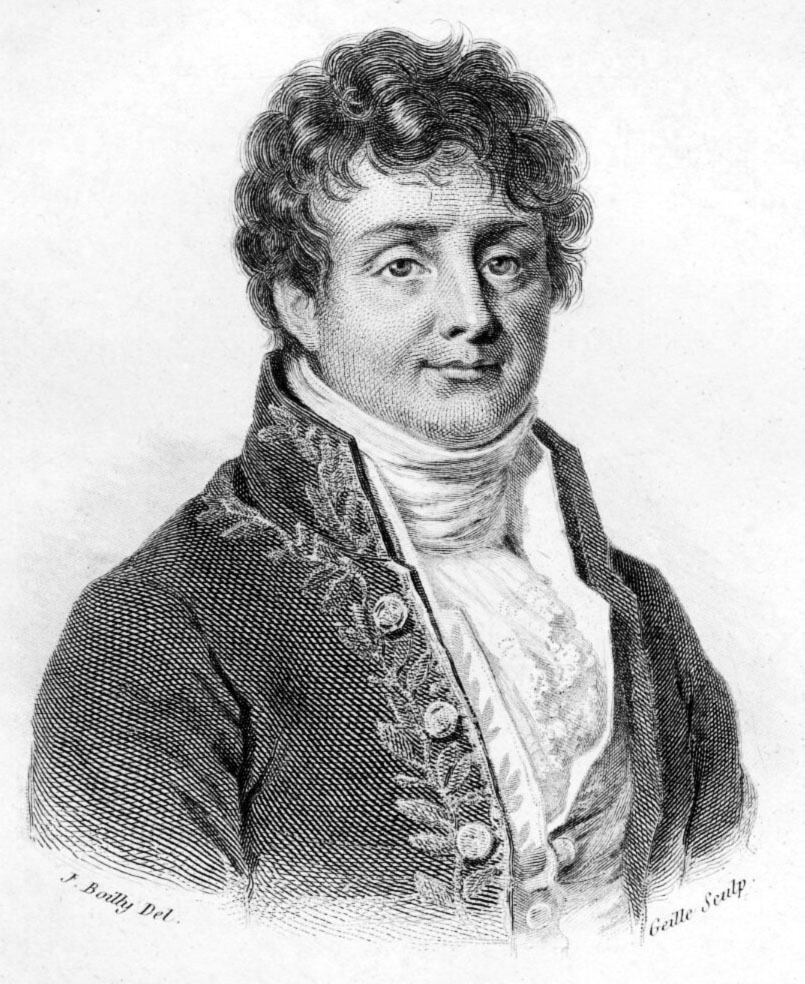 Computer Vision - TP2 - Frequency Space
A Sum of Sinusoids
Our building block:
	

Add enough of them to get any signal f(x) you want!

How many degrees of freedom?

What does each control?

Which one encodes the coarse vs. fine structure of the signal?
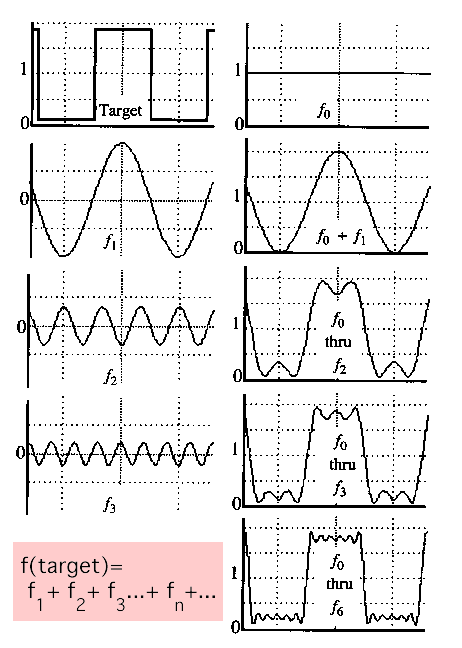 Computer Vision - TP2 - Frequency Space
Fourier 
Transform
f(x)
F(w)
Fourier Transform
We want to understand the frequency w of our signal.  So, let’s reparametrize the signal by w instead of x:



For every w from 0 to inf, F(w) holds the amplitude A and phase f of the corresponding sine  
How can F hold both?  Complex number trick!
Computer Vision - TP2 - Frequency Space
Time and Frequency
example : g(t) = sin(2pf t) + (1/3)sin(2p(3f) t)
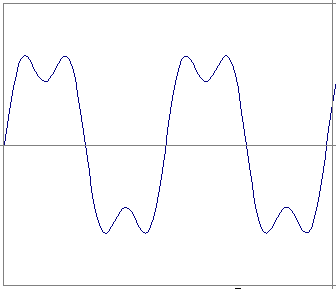 Computer Vision - TP2 - Frequency Space
Time and Frequency
example : g(t) = sin(2pf t) + (1/3)sin(2p(3f) t)
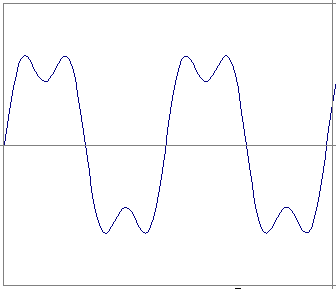 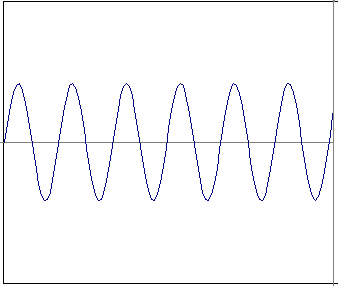 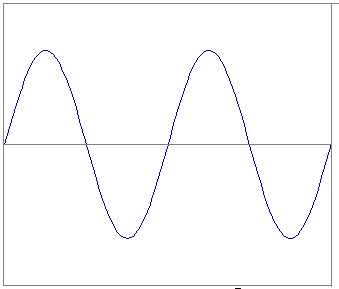 =
+
Computer Vision - TP2 - Frequency Space
Frequency Spectra
example : g(t) = sin(2pf t) + (1/3)sin(2p(3f) t)
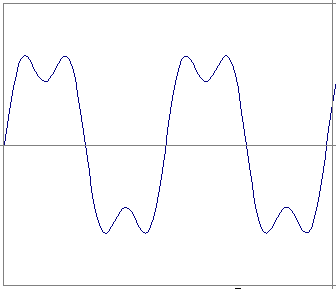 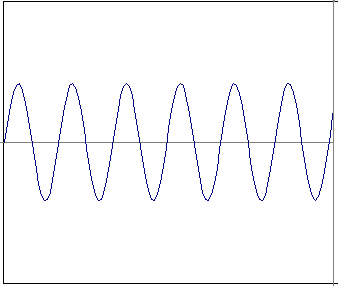 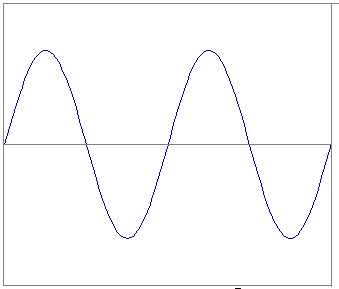 =
+
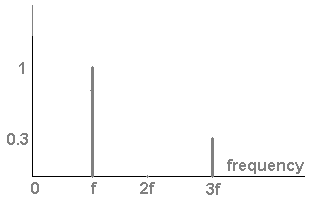 Computer Vision - TP2 - Frequency Space
Frequency Spectra
Usually, frequency is more interesting than the phase
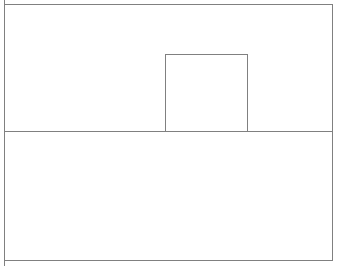 Computer Vision - TP2 - Frequency Space
Frequency Spectra
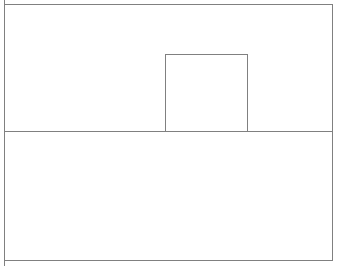 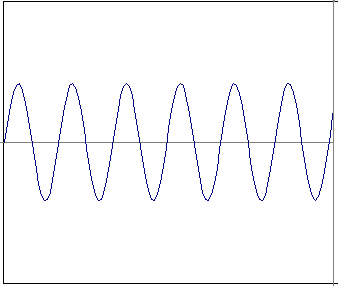 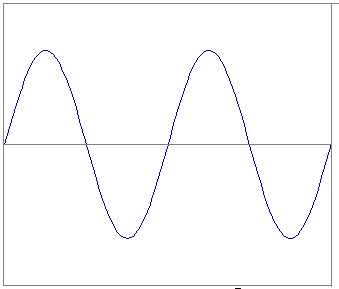 =
+
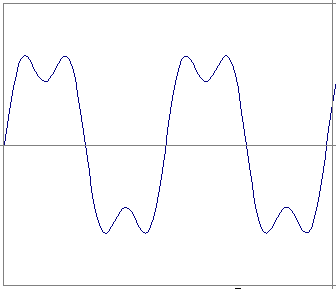 =
Computer Vision - TP2 - Frequency Space
Frequency Spectra
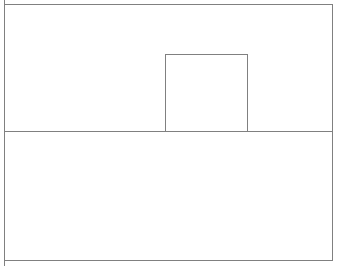 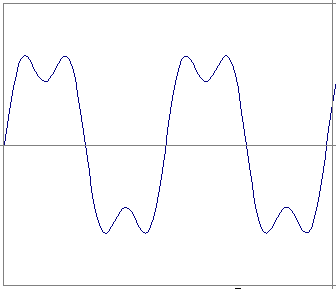 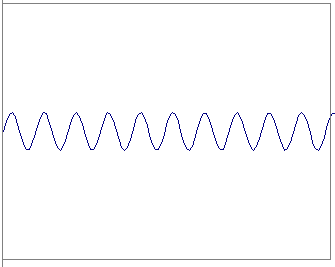 =
+
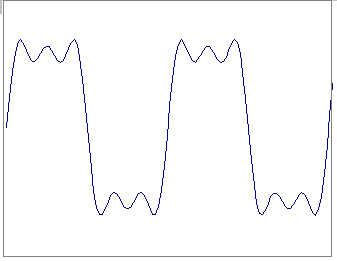 =
Computer Vision - TP2 - Frequency Space
Frequency Spectra
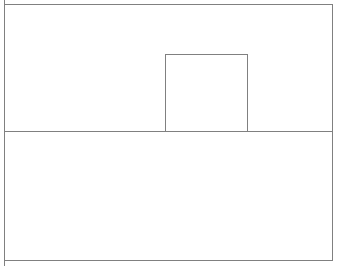 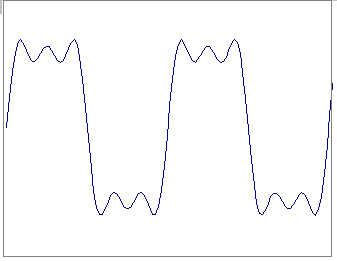 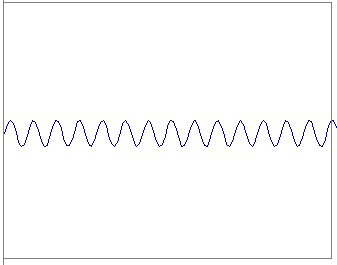 =
+
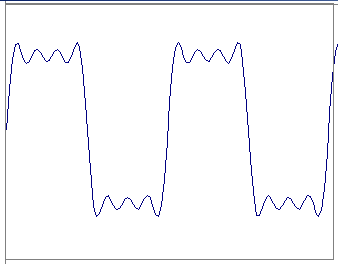 =
Computer Vision - TP2 - Frequency Space
Frequency Spectra
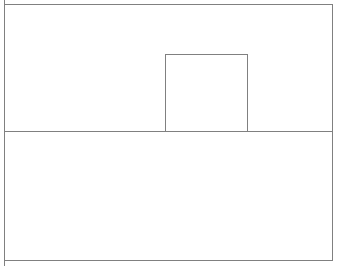 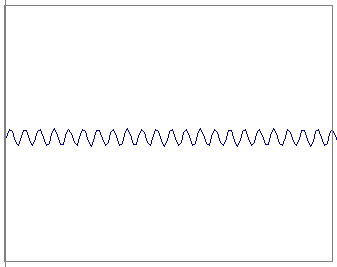 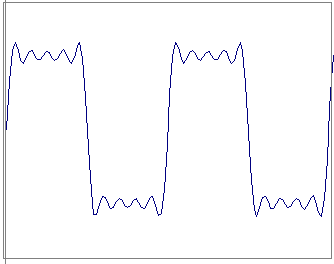 =
+
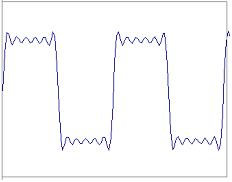 =
Computer Vision - TP2 - Frequency Space
Frequency Spectra
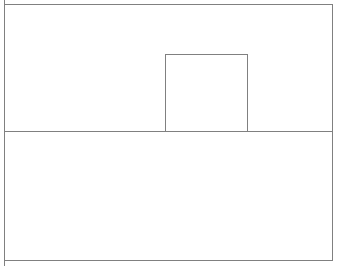 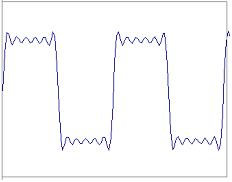 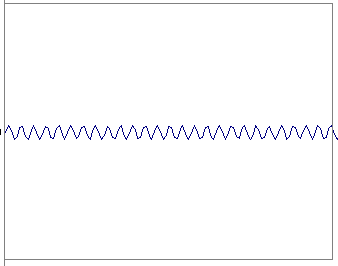 =
+
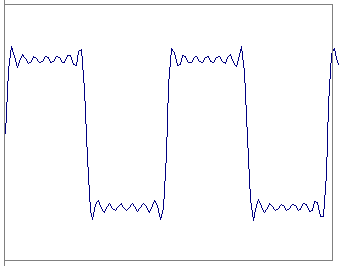 =
Computer Vision - TP2 - Frequency Space
Frequency Spectra
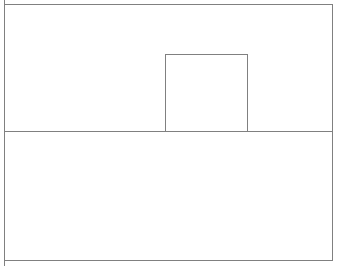 =
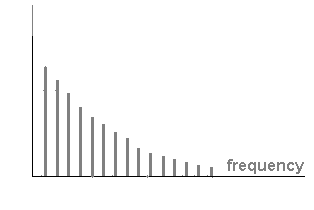 Computer Vision - TP2 - Frequency Space
Arbitrary function
Single Analytic Expression
Spatial Domain (x)
Frequency Domain (u)
Fourier Transform – more formally
Represent the signal as an infinite weighted sum of an infinite number of sinusoids
Note:
(Frequency Spectrum F(u))
Inverse Fourier Transform (IFT)
Computer Vision - TP2 - Frequency Space
Fourier Transform
Also, defined as:
Note:
Inverse Fourier Transform (IFT)
Computer Vision - TP2 - Frequency Space
Linearity
Scaling
Shifting
Symmetry
Conjugation
Convolution
Differentiation
Properties of Fourier Transform
Spatial
Domain
Frequency
Domain
Computer Vision - TP2 - Frequency Space
Topic: Frequency Space
Fourier Transform
Frequency Space 
Spatial Convolution
Computer Vision - TP2 - Frequency Space
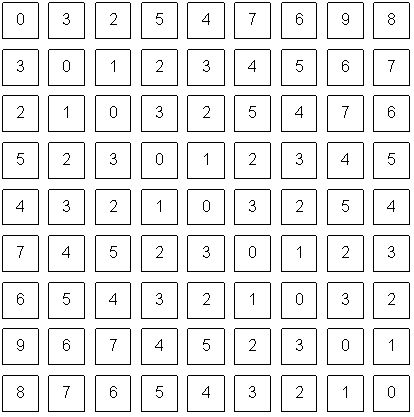 What a computer sees
How does this apply to images?
We have defined the Fourier Transform as 


But images are:
Discrete.
Two-dimensional.
Computer Vision - TP2 - Frequency Space
2D Discrete FT
In a 2-variable case, the discrete FT pair is:
New matrix with the same size!
For u=0,1,2,…,M-1 and v=0,1,2,…,N-1
AND:
For x=0,1,2,…,M-1 and y=0,1,2,…,N-1
Computer Vision - TP2 - Frequency Space
Frequency Space
Image Space
f(x,y)
Intuitive
Frequency Space
F(u,v)
What does this mean?
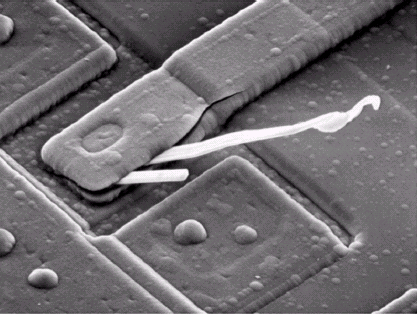 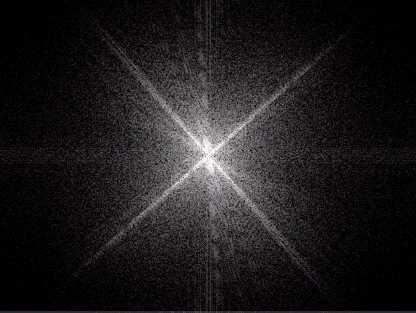 Computer Vision - TP2 - Frequency Space
Power distribution
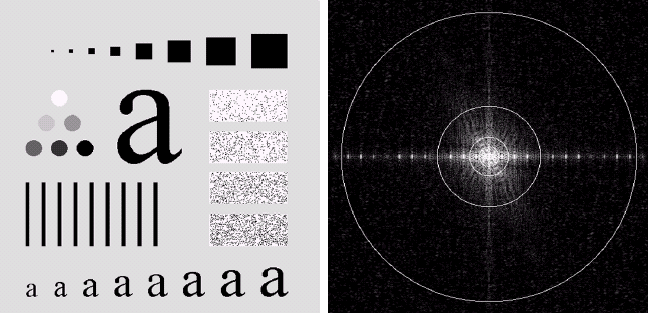 An image (500x500 pixels) and its Fourier spectrum. The super-imposed circles have radii values of 5, 15, 30, 80, and 230, which respectively enclose 92.0, 94.6, 96.4, 98.0, and 99.5% of the image power.
Computer Vision - TP2 - Frequency Space
Power distribution
Most power is in low frequencies.
Means we are using more of this:

	And less of this:

	To represent our signal.
Why?
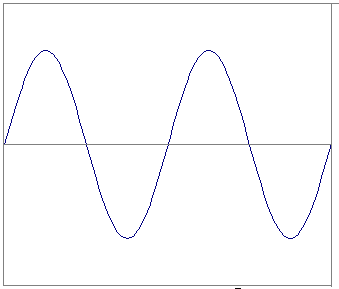 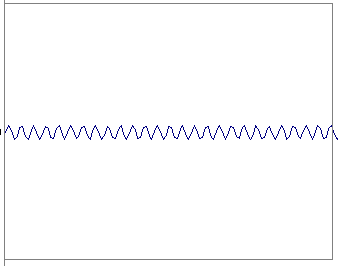 Computer Vision - TP2 - Frequency Space
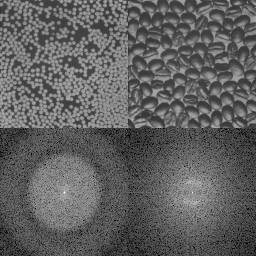 What does this mean??
Computer Vision - TP2 - Frequency Space
Horizontal and Vertical Frequency
Frequencies:
Horizontal frequencies correspond to horizontal gradients.
Vertical frequencies correspond to vertical gradients.
What about diagonal lines?
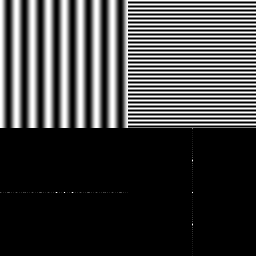 Computer Vision - TP2 - Frequency Space
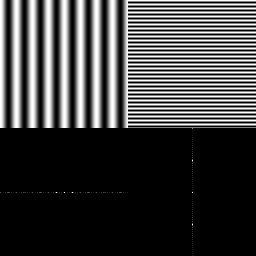 Computer Vision - TP2 - Frequency Space
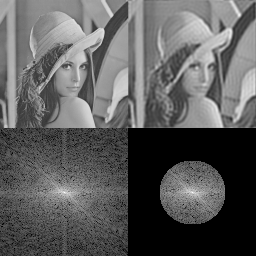 If I discard high-frequencies, I get a blurred image...
Why?
Computer Vision - TP2 - Frequency Space
Why bother with FT?
Great for filtering.
Great for compression.
In some situations: Much faster than operating in the spatial domain.
Convolutions are simple multiplications in Frequency space!
...
Computer Vision - TP2 - Frequency Space
Topic: Spatial Convolution
Fourier Transform
Frequency Space
Spatial Convolution
Computer Vision - TP2 - Frequency Space
Convolution
kernel h
Computer Vision - TP2 - Frequency Space
Convolution - Example
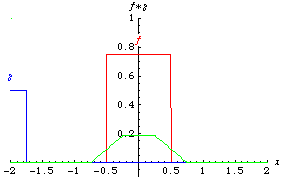 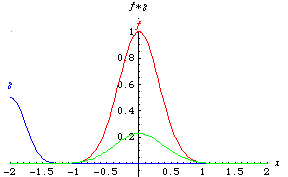 Eric Weinstein’s Math World
Computer Vision - TP2 - Frequency Space
1
1
-1
1
-1
1
Convolution - Example
1
-2
-1
1
2
Computer Vision - TP2 - Frequency Space
Convolution Kernel – Impulse Response
What  h  will give us  g = f ?
Dirac Delta Function (Unit Impulse)
Computer Vision - TP2 - Frequency Space
Optical
System
Optical
System
scene
image
point source
point spread function
Point Spread Function
Ideally, the optical system should be a Dirac delta function.


However, optical systems are never ideal.



Point spread function of Human Eyes.
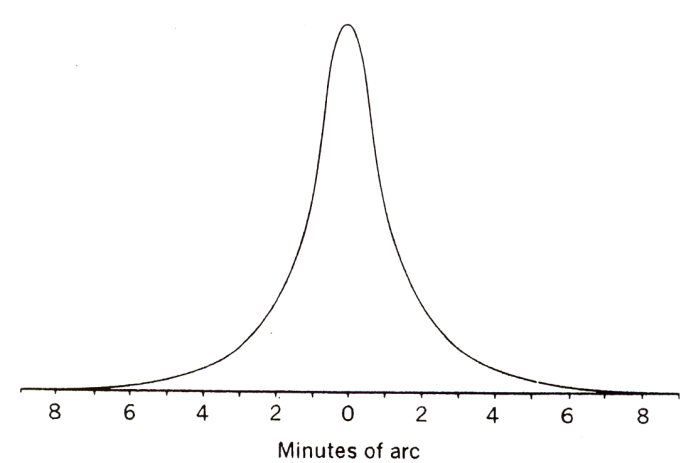 Computer Vision - TP2 - Frequency Space
Point Spread Function
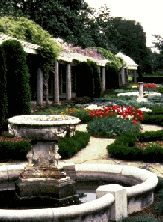 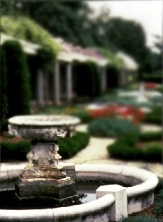 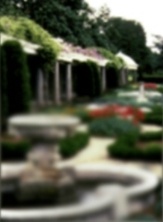 normal vision
myopia
hyperopia
Computer Vision - TP2 - Frequency Space
Images by Richmond Eye Associates
Properties of Convolution
Commutative

Associative

Cascade system
Computer Vision - TP2 - Frequency Space
Convolution in spatial domain
Multiplication in frequency domain
Fourier Transform and Convolution
Let
Then
Computer Vision - TP2 - Frequency Space
So, we can find g(x) by Fourier transform
IFT
FT
FT
Fourier Transform and Convolution
Spatial Domain (x)
Frequency Domain (u)
Computer Vision - TP2 - Frequency Space
Let us use a Gaussian kernel
Then
Example use: Smoothing/Blurring
We want a smoothed function of  f(x)
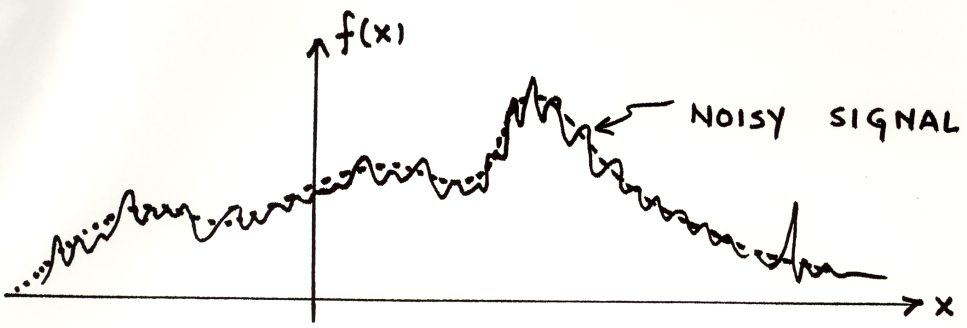 Computer Vision - TP2 - Frequency Space
Resources
Szeliski, “Computer Vision: Algorithms and Applications”, Springer, 2011
Chapter 3 – “Image Processing”
Computer Vision - TP2 - Frequency Space